公立大学法人大阪　第２期中期目標（案）における考え方
参考資料1-１
令和４年４月に、大阪府立大学と大阪市立大学（以下「両大学」という。）が統合して大阪公立大学が開学した。開学から３年目を迎え、今後、両大学が持つ資源を最大限に活かして、新たなステージに踏み出さなくてはならない。少子高齢化が急速に進行する中、世界的規模で激化する大学間競争を勝ち抜くためには、最先端研究や分野の垣根を越えた研究を展開するとともに、国際力豊かで高度な専門性を有する人材育成を進め、研究と教育の両輪で、世界水準の大学を目指す必要がある。

　第２期中期目標の初年度である2025年には、世界中の英知を結集し、「未来社会の実験場」を目指す大阪・関西万博が開催される。いのち輝く未来社会を大阪から実現するために、大阪公立大学は、高度な研究力を活かし、さまざまな次世代技術の実用化を進めるとともに、スタートアップ創出の拠点として、大阪をさらなる成長の高みに押し上げる役割が求められる。さらに、秋入学制度や海外大学等との国際ネットワーク強化、将来の英語公用語化も視野に入れた取組等を積極的に進め、国際都市・大阪の実現に寄与する必要がある。

　このような取組を実現するため、社会・時代のニーズに応じた教育研究組織の改編・整備や、戦略的な取組を推進し教育研究を支える事務組織の整備など、大学改革をスピード感を持って進めなければならない。

　第２期中期目標においては、大阪の成長・発展に貢献するとともに、グローバルに発展する「知の拠点」の実現を目指し、次の３つの重点方針を掲げる。
1
公立大学法人大阪　第２期中期目標（案）における重点方針
府市が設置した公立大学として、大阪の成長に貢献し、グローバルに発展する「知の拠点」を目指す
目標期間：令和7年度～１2年度（６年間）
３
２
１
世界水準の大学に向け、国内外の研究者・学生から選ばれる大学を実現
「総合知」×「共創」により、大阪の成長・発展に貢献
府市両大学の統合効果を最大限発揮し、新たなステージへ
２０２５年大阪・関西万博の「未来社会の実験場」のコンセプトを引き継ぎ、産学官民共創により、「総合知」を活用しながら、次世代技術の実用化や大阪発スタートアップの創出など産業競争力の強化に貢献。また、府市の政策形成に参画し、大阪の都市課題の解決をはかる
令和７年度以降に、新大学の完成年度を迎えるとともに、同年秋には森之宮キャンパスが開設し、同種分野の学部のキャンパス集約化が進展。これを機に、時代の要請に応じた教育研究組織の再編整備や、効率的な事務局組織を実現
大阪が国際都市を目指す中、欧米で主流な秋入学の学士課程での導入や、将来の英語公用語化も視野に入れた取組など、国際力強化に取り組み、世界の研究者や学生から選ばれる大学を実現
2
第２期中期目標（案）の概要
第１　中期目標の期間及び教育研究上の基本組織
　期間は、令和７年４月１日から令和13年３月31日までの６年間

第２　教育研究等の質の向上に関する目標
１　社会との共創に関する目標～多様なステークホルダーとの共創による社会課題の解決・
     知の社会への還元～
（１）産学官民共創の推進：産学官民の共創により、研究成果の社会実装、スタートアップの創
　　　　 出を推進。産業競争力の強化、都市課題の解決への貢献、SDGsの達成に寄与。
　　　　 都市シンクタンク機能・技術インキュベーション機能の充実・強化。
（２）知の活用による多様な学習機会の提供：多様な学びを提供し、大学の知を社会に還元。
　　　   社会人のリカレント教育等を充実。

２　教育に関する目標～国内外で活躍し、社会をけん引する人材の育成～
（１）社会・時代のニーズに応じた教育の改善：時代のニーズに応じて、教育カリキュラムを編成。
　　　　 教育研究組織の改編・整備。
（２）入学者選抜：多様な入学者選抜を実施。入学者選抜の改善。
（３）学士課程　 ：基幹教育や専門分野の教育の充実。 
（４）大学院課程：充実した専門教育の提供。アカデミア、産業界等で活躍できる人材の育成。
（５）学修成果の可視化と教育の質保証：学修成果の把握・測定。カリキュラムや教育手法の
　　　　 見直し等、より質の高い教育を実現。
（６）学生支援　 ：経済的支援やキャリア支援の実施。ボランティア活動等、学生の自主的な
         取組を支援。
（７）多様な学生を包摂する取組：性別、年齢、国籍の違いや障がいの有無など多様な学生を
　　   　支援。多様性と人権を尊重する学生の育成。

３　研究に関する目標～先端的・独創的な研究による新たな社会価値の創造～
（１）研究推進・支援体制の整備
　　　   研究の卓越性と多様性を強化。研究成果を創出する環境の実現。
（２）若手、女性、外国人研究者への支援
　　　   充実した支援や環境の整備。研究者の活躍を促進。

４　国際力の強化に関する目標～世界から選ばれる大学の実現～
（１）グローバル人材の育成：学士課程における秋入学の導入。海外大学と連携した国際的な
　　　　 教育プログラムの提供や将来の英語公用語化も視野に入れた取組等。
（２）国際的研究拠点の構築：世界水準の研究に取り組み、世界大学ランキングの向上につな
　　　   げる。国際共同研究ネットワークを強化。
（３）キャンパスの国際化：外国人学生・教職員にとって、障壁なく学習、教育、研究などが行え
　　     るキャンパスを目指す。
５　医学部附属病院等に関する目標～質の高い医療の提供～
（１）最先端で安全かつ良質な医療の提供
　　　   質の高い医療を提供し、地域住民の健康増進と地域医療の向上に寄与。
　　　　 医療業務の効率化。経営基盤の強化と安定的な病院運営。
（２）地域連携強化を通じた医療体制の充実
         地域医療機関との連携及び協力、地域の医療体制拡充に寄与。
（３）国際感覚をもった高度専門医療人の育成
　　　   地域医療・国際医療を先導し、中核となって活躍できる高度専門的な医療人材を育成。

６　大阪公立大学工業高等専門学校に関する目標～創造力を備え社会に貢献する実践的
     技術者の育成～
（１）大阪公立大学との連携強化による取組等
　　　　 高専と大阪公立大学の連携を強化すること等により、教育、産学連携等の取組を推進。
         小・中学生など若者の人材育成や社会人対象のリカレント教育に貢献。
（２）高度な実践的技術者の育成
         女子学生の比率向上に向けた多様な入学者選抜の実施。
　　　　 DX教育の推進など、グローバル社会で活躍できる、高度な実践的技術者を育成・輩出。

第３ 業務運営の改善及び効率化に関する目標
１　ガバナンス：理事長はマネジメント力を発揮して戦略的に法人経営を行い、学長及び校長は
　　 リーダーシップをもって教育研究を推進し、相互に連携。ガバナンスの強化に向けた体制を整備。
２　人事・組織：多様で優れた教職員が活躍できる環境を整備。
　　 ダイバーシティの向上や柔軟な働き方の推進。
　　 統合効果を最大限発揮し、 業務の統一化・効率化により、事務組織・人員体制の最適化。
３　計画的な施設及び設備の整備等：キャンパス整備・集約化。森之宮キャンパス高機能化検討。

第４　財務内容の改善に関する目標
１ 財務戦略　
　　外部資金の獲得を推進・収入確保策の拡大。業務コストを適正化。
　　大学の統合効果を最大限発揮し、学内の資源配分の最適化。

第５　自己点検・評価及び情報提供に関する目標
１　自己点検・情報提供及び積極的かつ戦略的な情報発信：
     客観的なデータに基づく法人経営。法人の経営状況等の情報提供。
     教育研究の成果と社会への貢献等の積極的な情報発信。

第６　その他業務運営に関する重要目標　
１　コンプライアンス及びリスクマネジメント：内部統制を有効に機能させ、コンプライアンスの取組を強化。危機管理体制の強化。
２　DXの推進：DXの推進に必要な組織体制の整備。デジタル技術の積極的な導入。
３　キャンパスマネジメント：キャンパスが複数に分かれた中での円滑な大学運営。
3
公立大学法人大阪　第１期中期目標・第２期中期目標（案）　項目比較表
＜第１期中期目標・第２期中期目標（案）　項目比較表＞
(1) 教育に関する目標 
(2) 研究に関する目標 
(3) 社会貢献に関する目標 
(4) 大阪の発展に貢献する２つの新機能に関する目標
(5) 国際力の強化に関する目標
(6) 附属病院に関する目標
社会との共創に関する目標に統合
第１期から引き続き、
目標項目として位置付け
第２期では削除
×
4
大阪公立大学に関する取組の経過
参考1
5
大阪公立大学の概要
参考2
・ 学　生　数  ：15,991人※
　　　　　　　　　　　　　　　　(学部・学域12,398人,大学院3,593人)
・ 教育研究組織：１学域11学部、15研究科
※令和６年５月１日時点　
   旧大阪府立大学・大阪市立大学に在籍する学生を含む
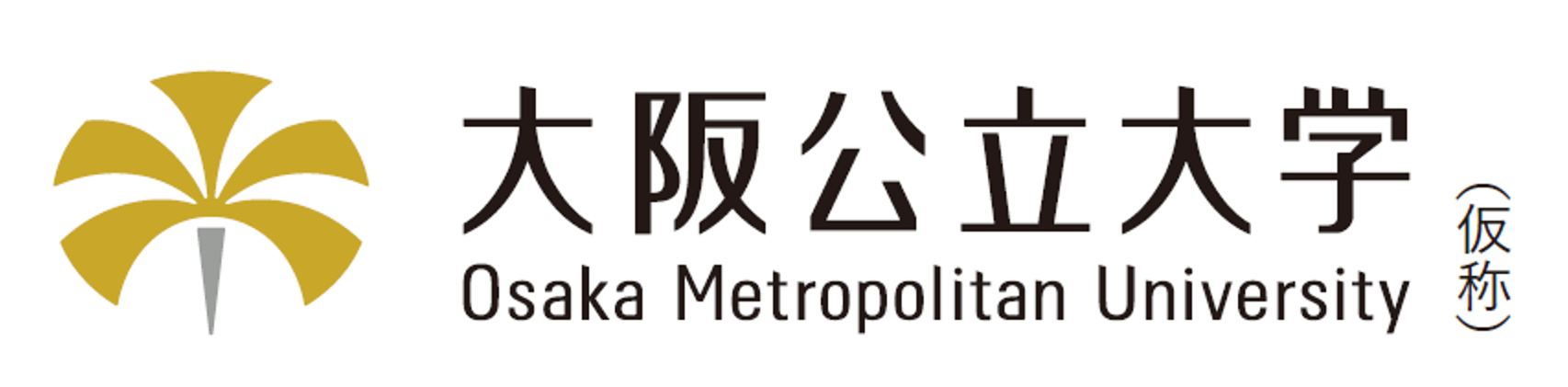 キャンパスの整備
新キャンパス（2025年度～）
開学（2022年度）
大　阪　公　立　大　学
【中百舌鳥】
基幹教育
【森之宮】（都心メインキャンパス）
基幹教育  文学  リハビリ学  生活科学(栄養)  情報学
【杉本】
基幹教育
【阿倍野】
医学　看護学
【阿倍野】
医学　看護学
【羽曳野】
リハビリ学  看護学
【杉本】
社会科学　理学　生活科学(居住・福祉)
【杉本】
文学  社会科学  情報学  理学  工学  生活科学
【中百舌鳥】
現代システム  情報学  理学  工学  農学
【中百舌鳥】
現代システム　工学　農学
【りんくう】
獣医学
【りんくう】
獣医学
【梅田サテライト】
都市経営
【梅田サテライト】
都市経営
6
＜学部集約のための整備と移転＞
【森之宮】
 2025年度開所に向け整備中(基幹教育・文学部等を配置)

【阿倍野】
 看護学部集約のため、整備を実施(2025年度開所予定)

【杉本】
 理学部集約のため、整備・改修を実施
 　・2024年度以降に学舎が順次完成
 　・2027年度までに移転集約を完了

【中百舌鳥】
 工学部集約のため、整備・改修を実施
   ・2024年度以降に学舎が順次完成
   ・2028年度までに移転集約を完了